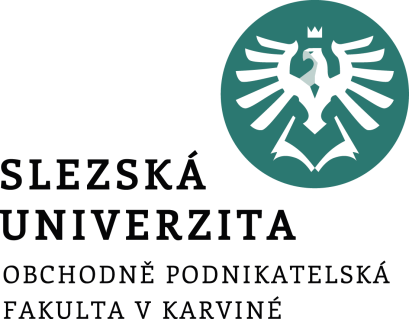 Finanční a pojistná matematikaSpoření
FIU/BPFPM
Ing. Roman Hlawiczka, Ph.D.
Katedra financí a účetnictví
Spoření
Při spoření jsou zpravidla ukládány v pravidelných intervalech určité dané částky, které jsou úročeny úrokovou sazbou. 

V modelech spoření se rozlišuje období ukládací a období úrokovací.
Budeme předpokládat, že ukládací období je části období úrokovacího, nebo že je shodné s úrokovacím.
Podle doby trvání spoření se rozlišuje:
Spoření krátkodobé – při kterém doba spoření nepřesáhne jedno úrokovací období.
Spoření dlouhodobé – při kterém doba spoření přesáhne jedno úrokovací období.

Při krátkodobém spoření budeme používat jednoduché úročení, při dlouhodobém spoření budeme používat složeného úročení. Někdy také kombinaci krátkodobého a dlouhodobé spoření.
V předlhůtním spoření se částka ukládá na počátku příslušného období, v polhůtním spoření se částka ukládá na konci období.
Krátkodobé spoření – budoucí hodnota anuity
1. Kolik uspoříme včetně úroků do konce roku, ukládáme-li počátkem každého měsíce 1.500 Kč při úrokové sazbě 3% p. a.?
2. Kolik musíme spořit na počátku každého měsíce, abychom za rok našetřili 18.000 Kč při úrokové sazbě 3 % p. a.?
3. Kolik uspoříme včetně úroků do konce roku, ukládáme-li koncem každého měsíce 1.500 Kč při úrokové sazbě 3 % p. a.?
4. Kolik musíme spořit na konci každého měsíce, abychom za rok našetřili 18.000 Kč při úrokové sazbě 3 % p. a.?
Dlouhodobé spoření – budoucí hodnota anuity
5. Kolik uspoříme za tři roky, budeme-li ukládat na počátku každého roku 12.000 Kč při neměnné 5 % úrokové sazbě p. a. a ročním připisování úroků?
6. Za pět let plánujeme nákup nového automobilu. Značka, kterou jsme si vybrali, má dle prognózy vývoje cen stát v té době 750.000 Kč. Kolik musíme tedy spořit na počátku každého roku, abychom za pět let uspořili 750.000 Kč? Úspory dáváme na účet, úročený sazbou 5 % p.a. s ročním připisováním úroků.
7. Za pět let plánujeme nákup nového automobilu. Značka, kterou jsme si vybrali, má dle prognózy vývoje cen stát v té době 750.000 Kč. Kolik musíme tedy spořit na konci každého roku, abychom za pět let uspořili 750.000 Kč při úrokové sazbě 5 % p.a. a ročním úrokovém období?
8. Jaká bude naspořená částka na konci roku, jestliže ukládáme měsíčně 800 Kč při úrokové sazbě 4,6 % p.a.
a) počátkem každého měsíce,
b) koncem každého měsíce?
9. Kolik bude činit naspořená částka na konci čtvrtého roku při úrokové sazbě 6 % p.a. s ročním připisováním úroků, jestliže spoříme 8 000 Kč
a) počátkem každého roku,
b) koncem každého roku?
Samostatný příklad
Za jak dlouho uspoříme 50.000 Kč při ročním polhůtním ukládání 7.000 Kč při neměnné 4 % úrokové sazbě p.a.? Předpokládáme roční připisování úroků.
Děkuji za pozornost a přeji pěkný den 